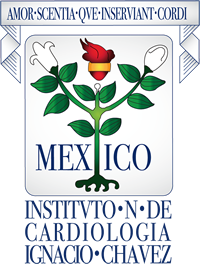 Disfunción ventricular subclínica por “speckle tracking” en pacientes adultos con coartación de aorta
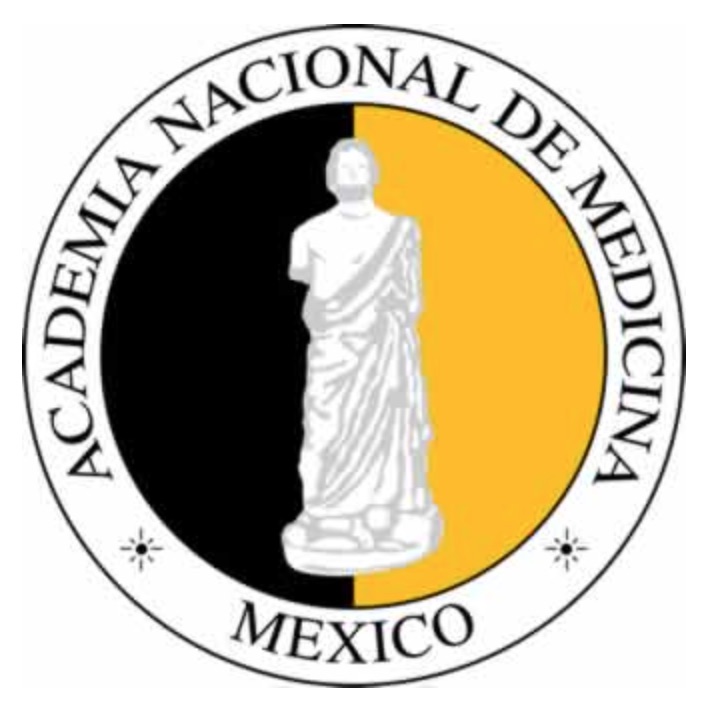 Nilda Espinola Zavaleta
INC Ignacio Chávez
México
CoAo: Estrechamiento congénito de la aorta, en la proximidad del ligamento arterioso, adyacente al nacimiento de la subclavia izquierda.




Prevalencia: 5 a 8% de todos los defectos congénitos del corazón. Forma aislada: 3/10,000 nacidos vivos.
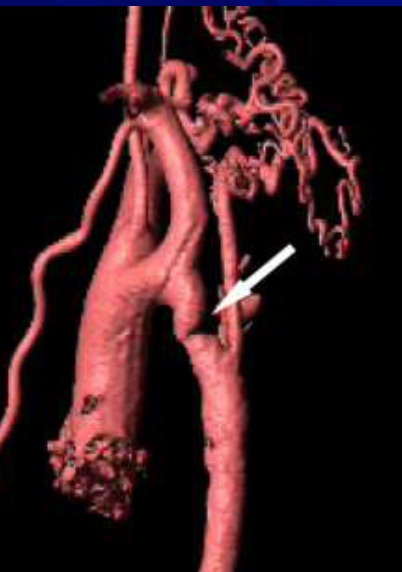 [Speaker Notes: Se reporta en hallazgo de necropsias de 1:1550, más frecuente en hombres (1.5:1)]
El 80% de los pacientes presenta hipertensión arterial sistémica. 
Fisiopatogenia de la CoAo:
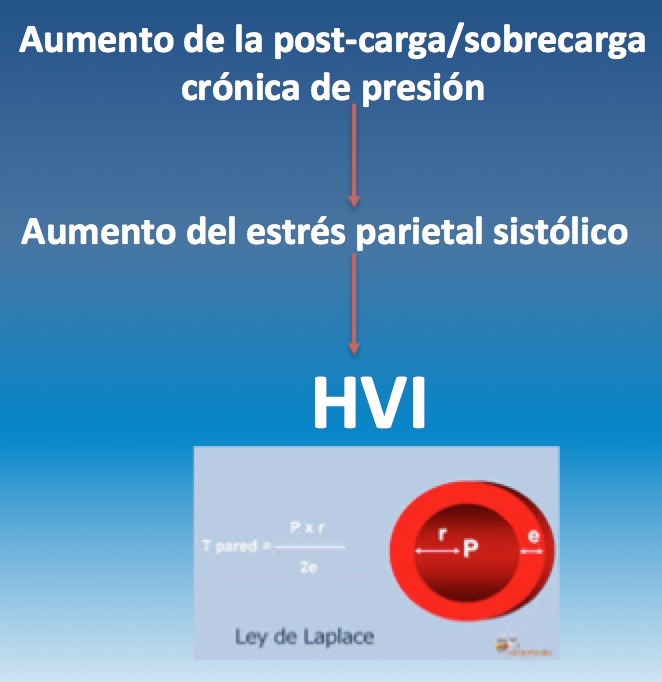 J Cardiovasc Magn Reson 
2012;14:50
FEVI por método de Simpson
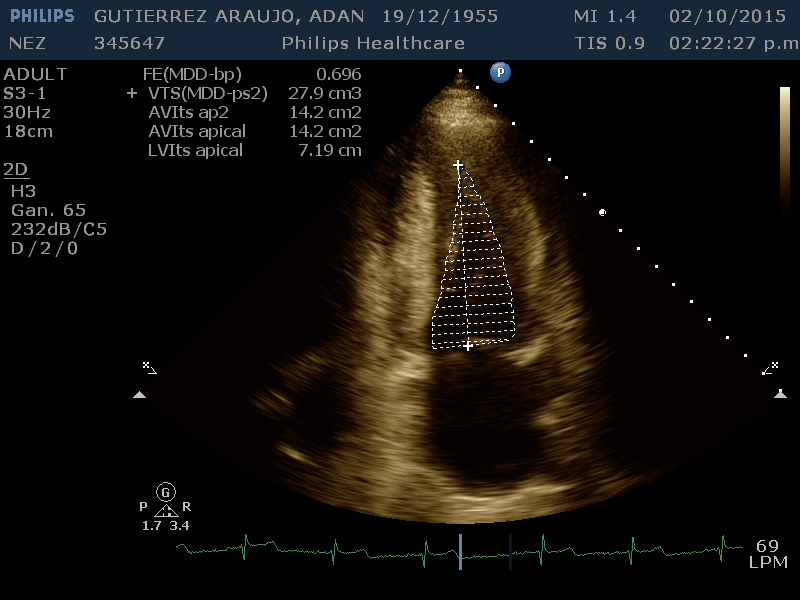 FEVI por método tridimensional
Disección del miocardio
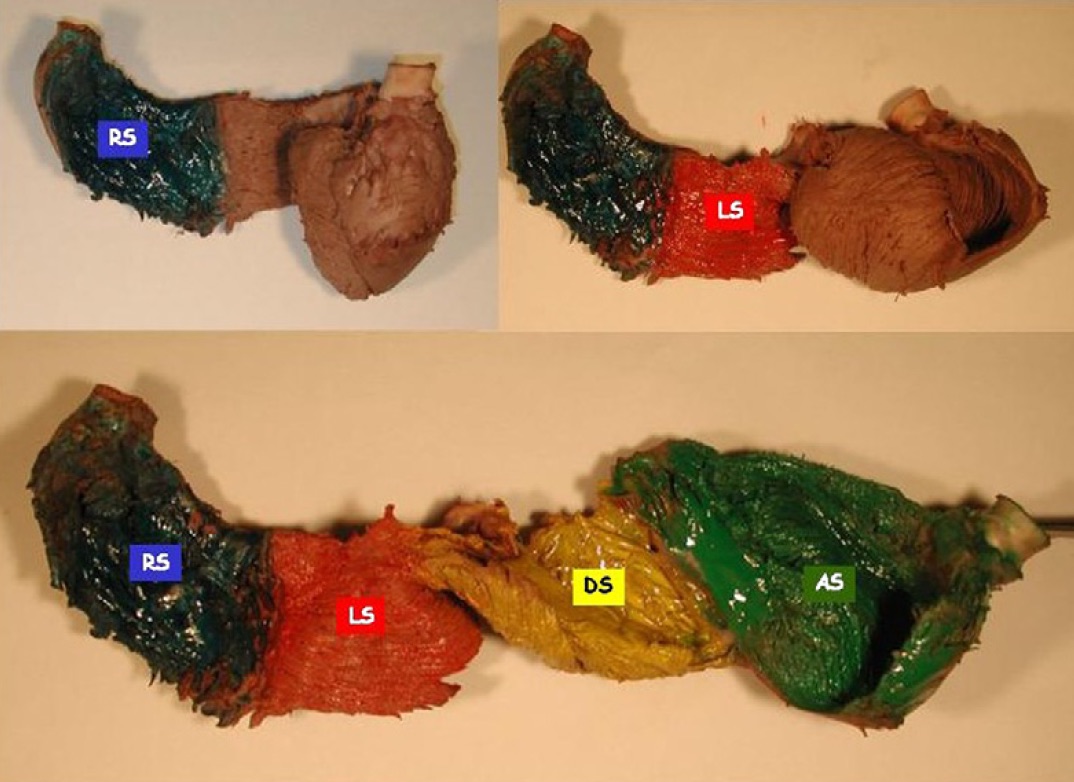 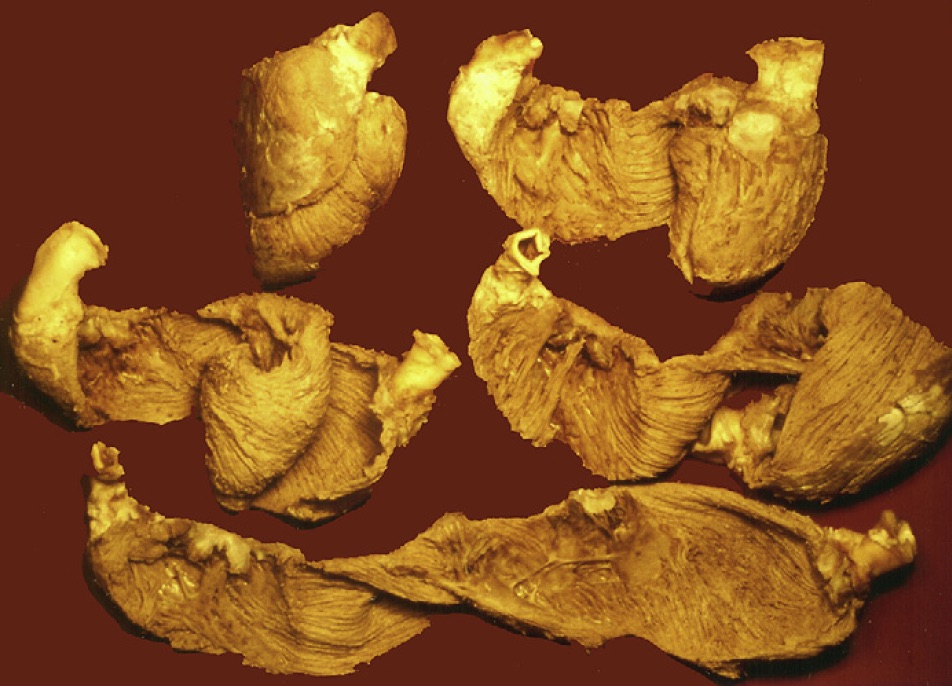 Rev Argent Cardiol 2017;85:44-50. 
Heart Failure Clin 2008;4:261–272.
La banda miocárdica
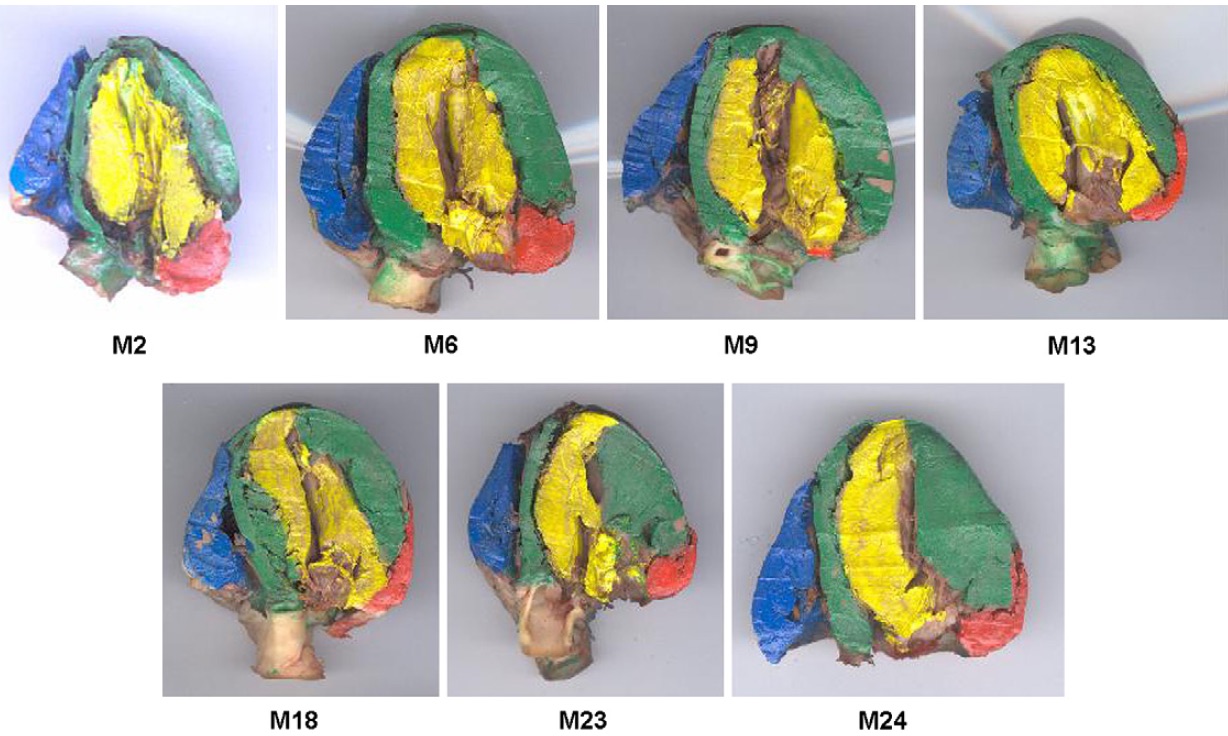 Heart Failure Clin 2008;4:261–272
La banda miocárdica
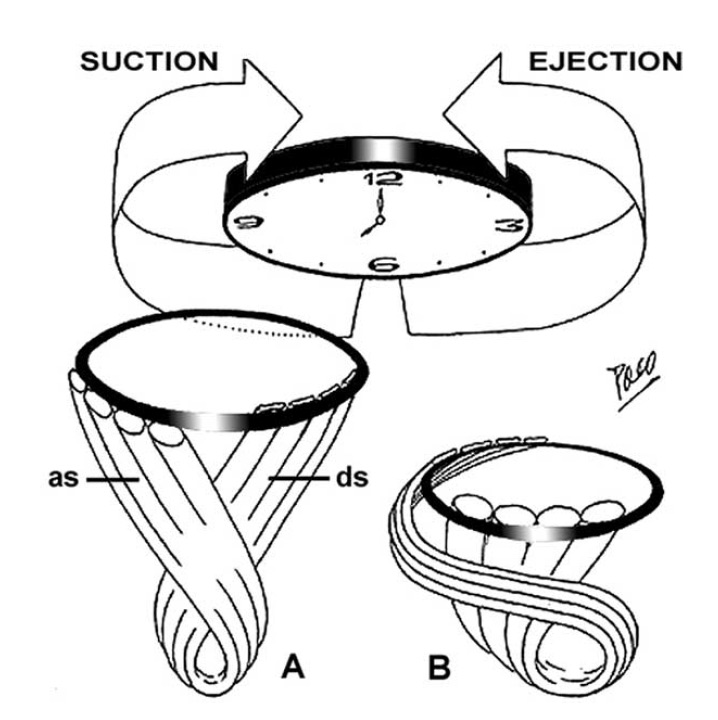 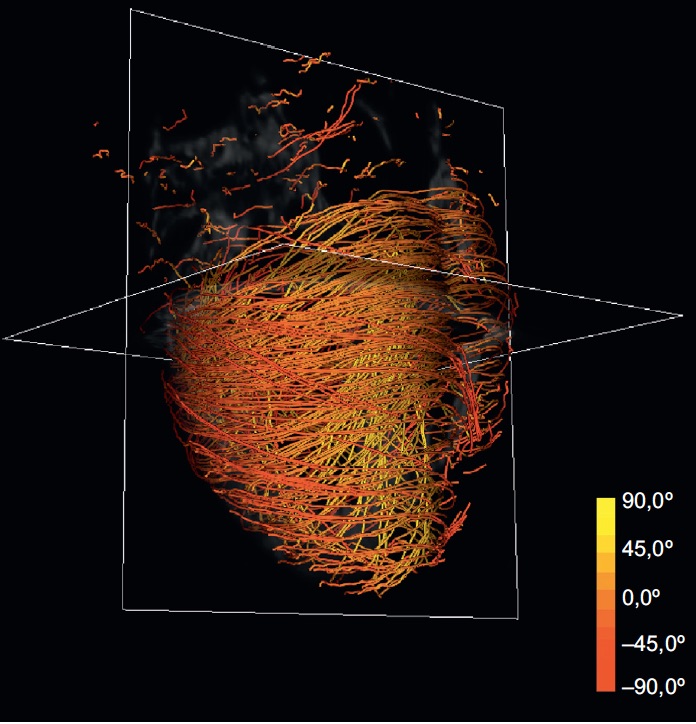 Rev Esp Cardiol 2013;66: 782-790
Eur J Cardiothorac Surg 2004;25:376-386
La banda miocárdica
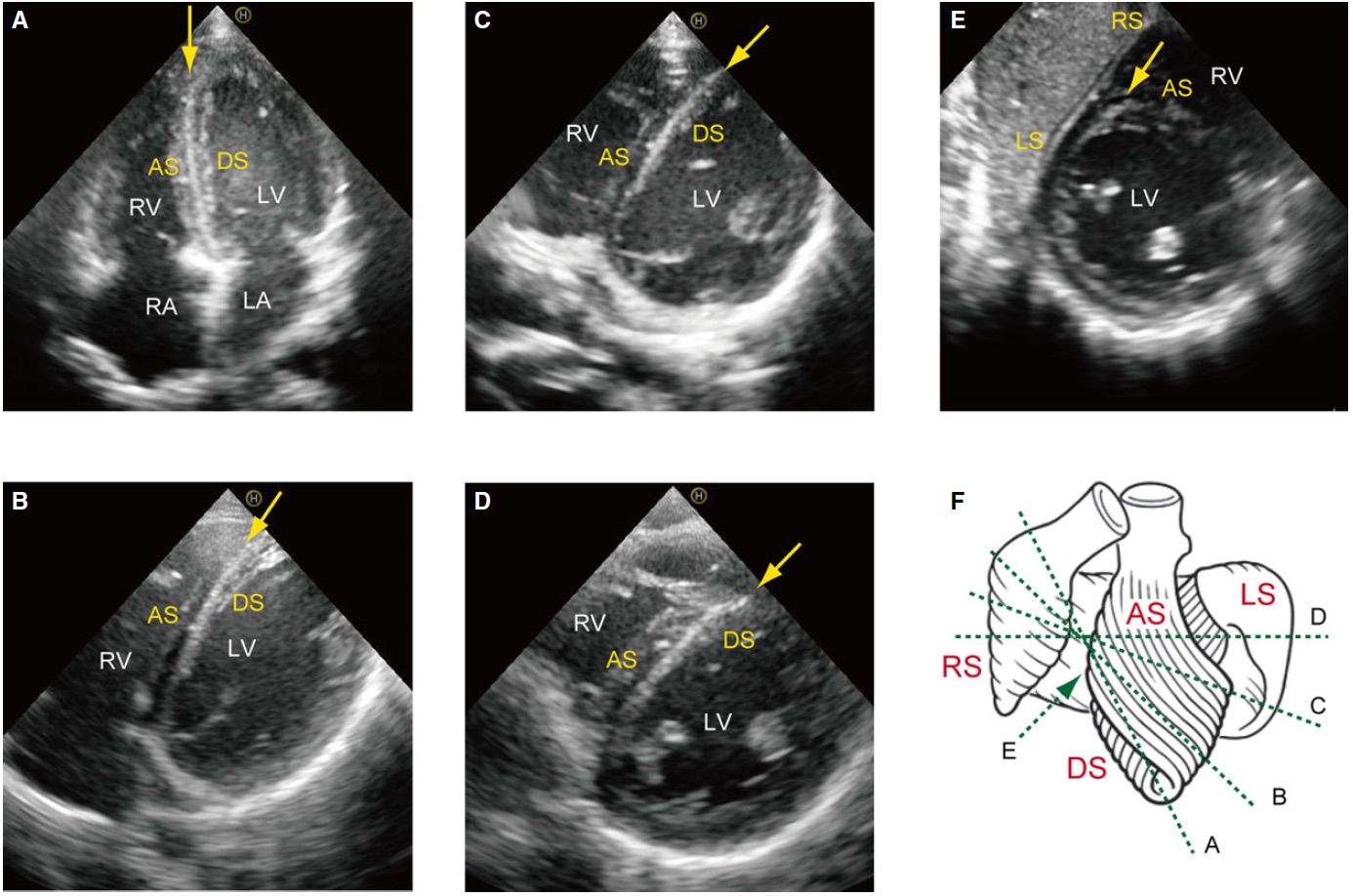 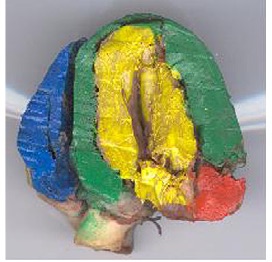 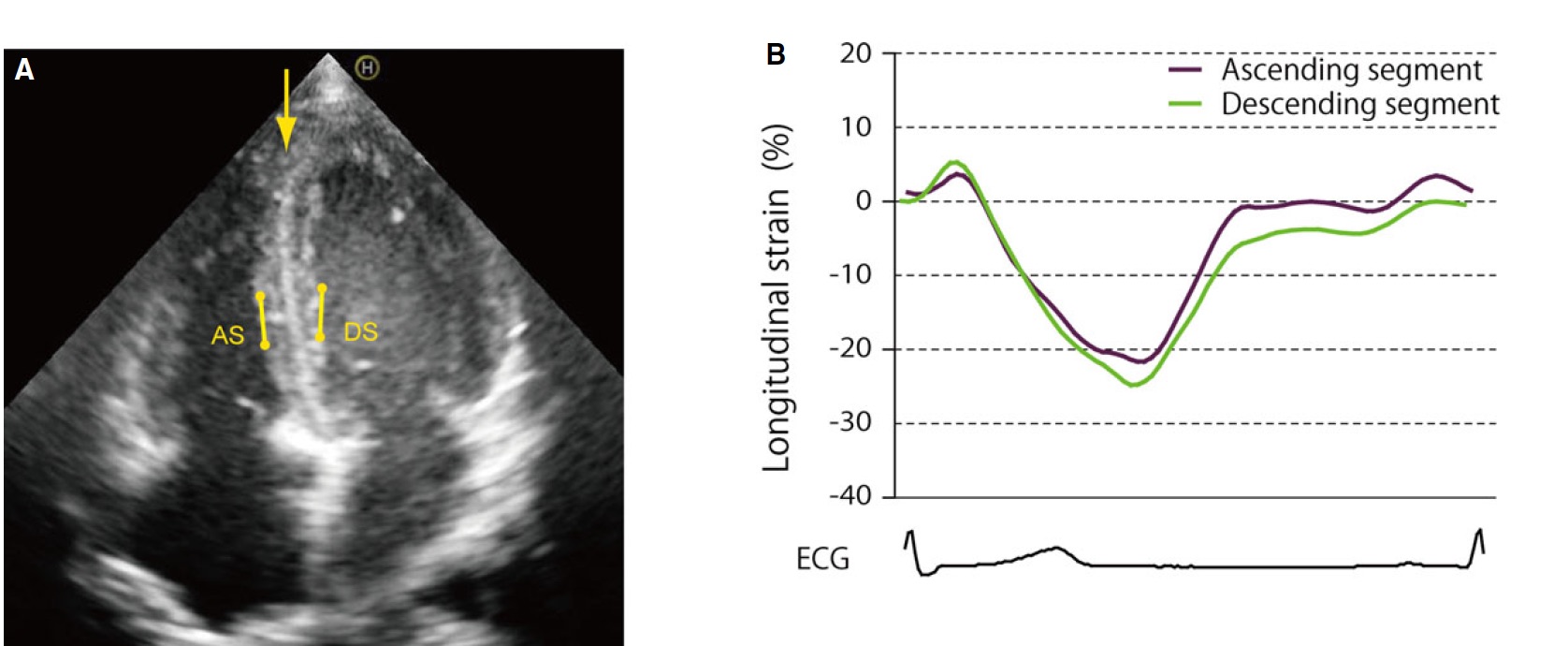 Echocardiography 2015;32:310-318
Speckle tracking
Mecánica ventricular en CoAo
Lla ecocardiografía mediante el estudio de mecánica La ecocardiografía mediante el estudio de mecánica ventricular es capaz de detectar el daño subclínico   ecocardiografía  mediante el estudio de la mecánica ventricular es capaz de detectar el daño subclínico y seleccionar pacientes que se beneficiarán de cirugía temprana.
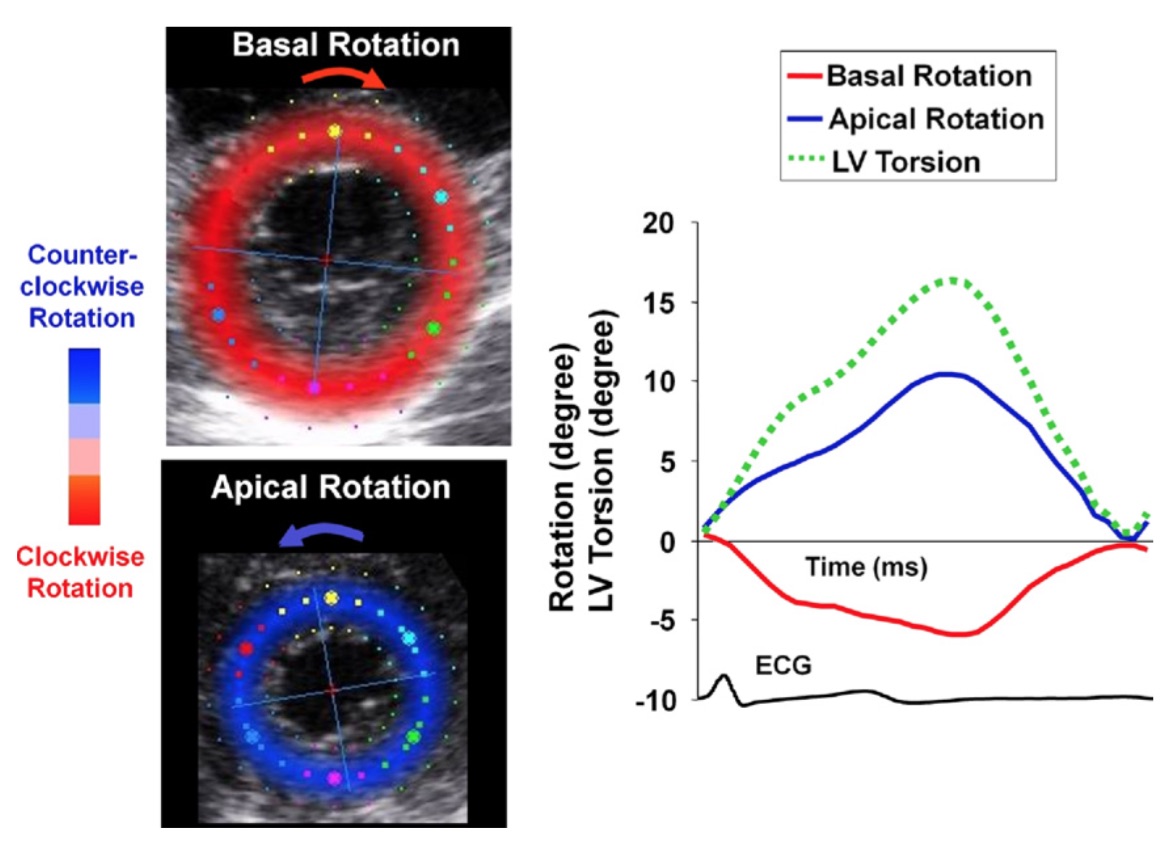 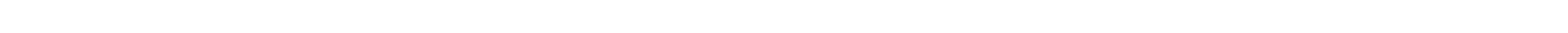 Eur Heart J 2009;30:3037
Am J Cardiol 2011; 107:1052
Objetivo
Buscar la presencia de disfunción sistólica temprana del ventrículo izquierdo en pacientes adultos con CoAo e hipertensión arterial sistémica, pacientes hipertensos  sistémicos sin coartación y controles sanos.
Material y métodos
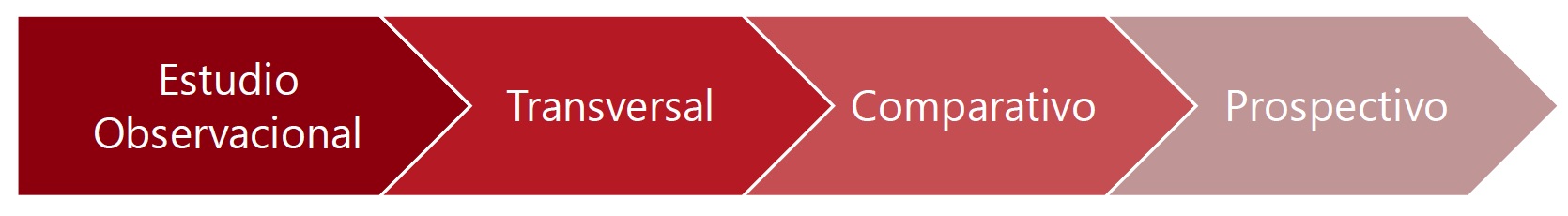 Entre Marzo 2016 – febrero 2017 se estudiaron a 61 sujetos consecutivos (Edad: 32 años,18-77), que acudieron a C Ext del INCICH 
-20 con coartación de aorta e hipertensión arterial sistémica.
-20 pacientes con hipertensión sistémica sin coartación aórtica.
-21 controles sanos.

Historia clínica completa, ECG, Radiografía de tórax, Ecocardiograma convencional y Speckle tracking para estudio de mecánica ventricular
Resultados
Características de pacientes con CoAo
Resultados ecocardiográficos
Resultados mecánica ventricular
Correlación entre  índice de masa del VI  y la  deformación longitudinal global
La correlación entre  índice de masa del VI y la deformación longitudinal global es de moderada a alta en sujetos con HAS y coartación aórtica.
r = 0.51 y p= 0.0001
[Speaker Notes: El análisis de correlación entre deformidad longitudinal global y el índice de masa del ventrículo izquierdo, cuando se analiza a todos los grupos en general muestra una correlación moderada = 0.51 y es significativa p= 0.0001

Esta misma correlación solo en el grupo de Coartación aortica es de 0.52 P0 =.02




Por lo que se puede concluir que la correlación entre  Índice de masa del VI  y la  deformidad]
Conclusiones
En los pacientes con CoAo y HAS, la deformación longitudinal global predice la presencia de disfunción subclínica del ventrículo izquierdo y tiene una correlación inversa significativa con el índice de masa ventricular izquierda
El incremento de la deformación radial en los pacientes CoAo es aún controversial
El twist y la torsión no mostraron ninguna utilidad clínica en la valoración de los pacientes con CoAo
La HVI es un tipo de remodelado maligno, entre más hipertrófico esta el ventrículo, mayor falla y peor pronóstico.
Urge detectar el daño subclínico.  Esperar a que disminuya la FEVI o aparezcan síntomas es deletéreo para el pronóstico de los pacientes
Deformación longitudinal disminuida (-12% o menos = fibrosis)
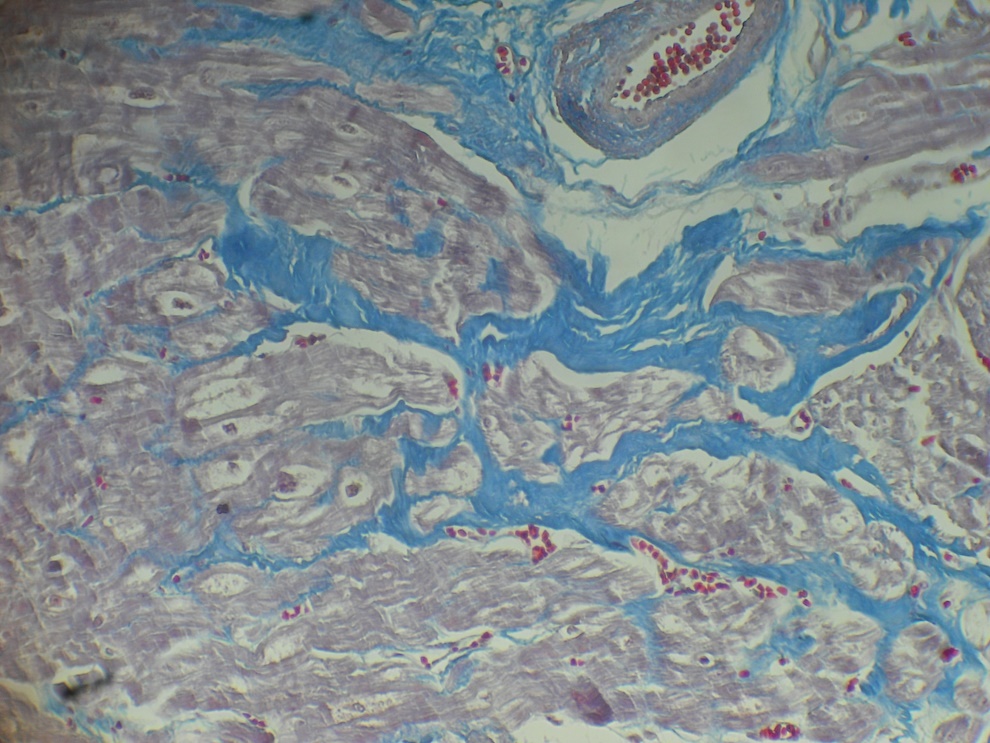 Intern  J Cardiol 2015; 178 :203–209
GRACIAS
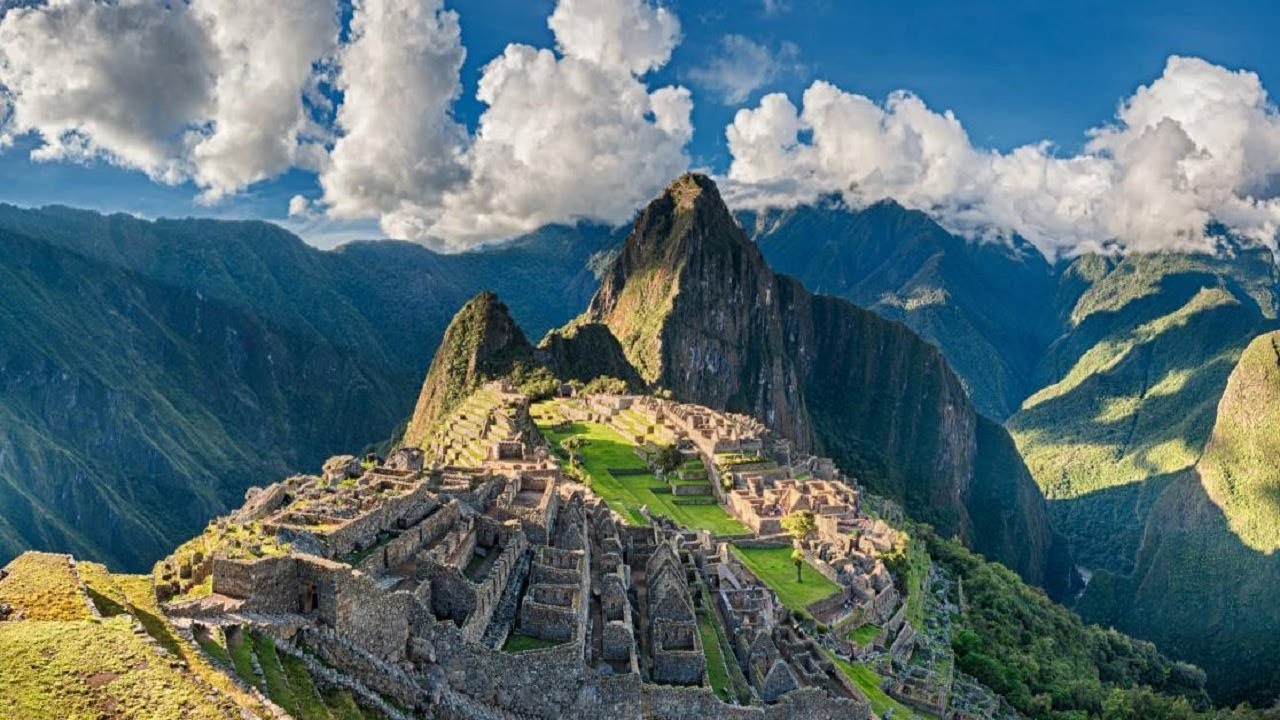 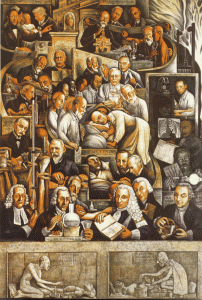 GRACIAS